Starptautiskās sadarbības projektu konkursi
Maija Bundule,
Dace Tirzīte,
Līva Griņeviča,
Elza Zeidlere

24.03.2023
Vebināra programma
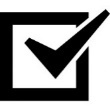 ERA-NET Cofund M-era.Net 3/ Maija Bundule
Finansējums ERA-NET Cofund projekta īstenošanai/ Maija Bundule
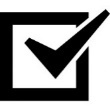 ERA-NET Cofund ICRAD/ Dace Tirzīte
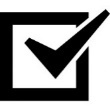 Latvijas–Lietuvas–Taivānas zinātniskās sadarbības atbalsta fonds/ Līva Griņeviča
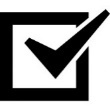 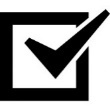 Latvijas–Francijas sadarbības programma OSMOZE/ Elza Zeidlere
Jautājumi un atbildes
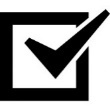 2
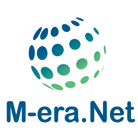 ERA-NET M-era.Net 3 2023.gada konkurss
3
ERA-NET M-era.Net 3
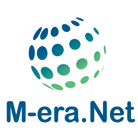 Projekta mērķis – veidot M.era-Net 3 projekta konsorcija dalībnieku sadarbību materiālzinātņu un bateriju tehnoloģiju jomā;
Projekta uzdevums – kopīgu projektu konkursu organizēšana;
Projekta darbības laiks: 1.03.2021.-28.02.2026. 

M-era.Net 3 koordinators – Austrian Research Promotion Agency (FFG, Austrija); konsorcijā iesaistītas 50 zinātni finansējošās institūcijas pārstāvot 36 valstis.
Latviju M-era.Net 3 konsorcijā pārstāv Latvijas Zinātnes padome, kontaktpersona: Dr. Maija Bundule.
4
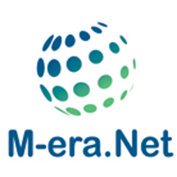 M-era.Net 3 konkurss
2023.gada konkursā ar finansējumu piedalās 38 zinātni finansējošas organizācijas pārstāvot 28 valstis, tostarp Dienvidāfriku, Kanādu, Dienvidkoreju, Izraēlu, Norvēģiju, Taivānu un Turciju:
https://www.m-era.net/joint-call-2023/participating-countries-regions-call-2023 

 2023.gada budžets pārsniedz 30 miljonus EUR.
5
ERA-NET M-era.Net 3
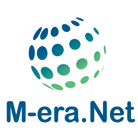 konkursa tematikas:
-  ilgtspējīgi moderni materiāli enerģētikai (sustainable advanced materials for energy);
- inovatīvas virsmas, pārklājumi un saskarnes (innovative surfaces, coatings and interfaces); 
- augstas veiktspējas kompozīti (high performance composites);
- funkcionāli materiāli (functional materials);
- jaunas tehnoloģijas un materiāli pielietojumam veselības jomā (advanced materials and technologies for health applications);
 - nākamās paaudzes materiāli modernai elektronikai (next generation materials for advanced electronics).
6
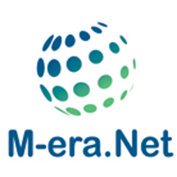 M-era.Net 3 konkursa nosacījumi
- Projekta konsorcija minimālais sastāvs: trīs dalībnieki no vismaz trīs valstīm, kas piedalās konkursā. Tiek sagaidīti vidēja lieluma projekti ar 4 līdz 6 dalībniekiem;
- Viena partnera finansējumam jābūt mazākam par 60% no projekta kopējām izmaksām;
- Vienas valsts projekta dalībnieku kopējam finansējumam jābūt mazākam par 70% no projekta kopējām izmaksām.   

- Projektu var iesniegt konkursa dalībvalstu zinātniskās institūcijas (universitātes, institūti, zinātniskie centri) un uzņēmumi; 
 
- Projektam jābūt saistītam ar konkrētiem tehnoloģijas gatavības līmeņiem (TRL) piem. no 2 – līdz 5;

Konkursam var iesniegt projektus ar īstenošanas ilgumu līdz trīs gadiem.
7
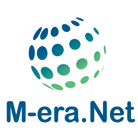 Nosacījumi Latvijas dalībniekiem
Latvijas budžeta finansējums dalībniekiem sekmīgajos pētniecības projektos  var sasniegt 300 000 EUR vienam projekta dalībniekam (līdz 100 000 EUR/gadā).

Projektā var piedalīties ne vairāk kā divi Latvijas partneri.

Finansējums tiek piešķirts: 
- Saskaņā ar Ministru kabineta 2015.gada 26.maija noteikumi nr.259 «Atbalsta piešķiršanas kārtība dalībai starptautiskās sadarbības programmās pētniecības un tehnoloģiju jomā»; 

- no valsts budžeta apakšprogrammas 70.06.00 «Dalība Eiropas Savienības pētniecības un tehnoloģiju attīstības programmās».
8
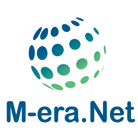 M-era.Net 3 konkursa laika grafiks
Projektu iesniegšana on-line režīmā. 
Projektu konkurss notiks divās kārtās.

Projektu konkurss atvērts - 2023.gada 1.marts;
Projektu ideju iesniegšanas termiņš - 2023.gada 16.maijs plkst.12.00 (CET);
Projektu ideju konkursa rezultāti un uzaicinājums iesniegt pilnu projekta pieteikumu – 2023.gada septembra beigas;
Pilno projektu iesniegšanas termiņš – 2023.gada 9.novembris; 
Lēmums par atbalstāmajiem projektiem - 2024.gada februāris.
Projektu īstenošana tiek uzsākta – 2024.gada maijā līdz septembrī.
9
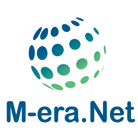 Partneru meklēšana
Partneru meklēšanas instrumenti:
M-era.Net piedāvā partneru meklēšanas rīku šeit       https://www.m-era.net/joint-calls/partnersearch;

Eiropas Uzņēmumu tīkla (EEN, Enterprise Europe Network)piedāvā partnerības vietni internetā partner search tool.
10
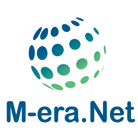 Informācija
M-era.Net tīmekļa vietne https://m-era.net ;

Informācija par konkursu atrodama projekta mājas lapā www.m-era.net/joint-call-2023 ;

Informatīvs vebinārs par 2023.gada projektu konkursu notika 2023. gada 14. martā. Tīmekļa vietnē https://www.m-era.net/joint-calls/joint-call-2023 ir pieejama prezentācija un videoieraksts.

Kontaktinformācija:Maija Bundule 
tālr. 26514481 
e-pasts: maija.bundule@lzp.gov.lv
11
ERA-NET Cofund ICRAD
12
ERA-NET Cofund ICRAD
International Coordination of Research on Infectious Animal Diseases

ERA-Net projekts par dzīvnieku infekcijas slimību pētniecības starptautisko koordinēšanu
 
Darbības laiks  01.10.2019. - 30.09 2024.

ICRAD konsorcijā piedalās 28 partneri (finansējošās organizācijas) no 18 valstīm

Projekta koordinators ir Dānijas Tehniskā universitāte
13
ICRAD konkursos finansētie projekti ar Latvijas dalībniekiem
Biosens4Precision Mastitis 
    Rīgas Stradiņa Universitāte (sadarbībā ar  partneriem no 
    Spānijas, Ungārijas, Polijas)
    http://www.biosensingbovinemastitis.com/

POC4AIV, Preventing zoonozes by screening Avian Influenza Virus (AIV) in wildlife and poultry using a novel rapid point of core system 
    BIOR (Pārtikas drošības, dzīvnieku veselības un vides 
    zinātniskais institūts) sadarbībā ar DK, EE, FR, IT, PL, TR
14
Valstis, kas apstiprinājušas dalību ERA-NET Cofund ICRAD 2023.gada konkursā
1. Belģija
2. Igaunija
3. Francija
4. Īrija
5. Latvija
6. Polija
7. Turcija
8. Lielbritānija
15
ICRAD 2023.gada konkurss
Konkursa izsludināšana plānota 2023.g. 3.aprīlī
Projektu konkurss notiek 2 kārtās
Projektu pieteikumu iesniegšanas termiņš 1.kārtā – 
    2023.gada 1.jūnijs 
1.kārtā iesniegto pieteikumu izvērtējums plānots līdz 2023.gada 2. oktobrim
Projektu pieteikumu iesniegšanas termiņš 2.kārtā – 2023.gada 4.decembris
Konkursa rezultātu paziņošana plānota 2024.gada aprīlī
Projektu īstenošanas uzsākšana plānota 2024.gada jūlijā
16
ICRAD 2023.gada konkurss
fokuss  uz  helmintu jeb parazītisko tārpu izraisīto  infekcijas slimību un klimata izmaiņu ietekmes uz lauksaimniecības dzīvnieku veselību izpēti, kā arī uz jaunu vakcīnu un diagnostikas tehnoloģiju izstrādi.

Mērķis ir iegūt jaunas zināšanas par vektoru pārnēsāto slimību un klimata izmaiņu  ietekmi uz dzīvnieku veselību, kā arī iegūt jaunas zināšanas par rezistences mehānismiem, lai varētu pilnveidot slimību detektēšanu, monitoringu, profilaksi.
17
ICRAD 2023.gada konkursatēmas
1.Tēma:
Pētījumi, lai izprastu rezistences mehānismus pret helmintu izraisītajām slimībām un to  nozīmi ganāmpulku veselībā. Jaunu metožu izstrāde slimību diagnosticēšanai, profilaksei un monitorēšanai.

 2.Tēma:
Pētījumi, lai iegūtu jaunas zināšanas par klimata izmaiņu un vektoru pārnesto  slimību ietekmi uz dzīvnieku veselību. Tādu pieeju izstrāde, kas novērstu vai aizkavētu klimata pārmaiņu izraisītās izmaiņas dzīvnieku veselībā.

 3.Tēma:
    A Vakcīnu tehnoloģiju platformu izstrāde. Jaunu vai 	
    pilnveidotu vakcīnu izstrāde, kas piemērotas dažādiem, 
    arī ātri mainīgiem mērķiem. 
    B Diagnostikas tehnoloģiju platformu izstrāde. Jaunu, ātri 
       lietojamu diagnostikas testu iztrāde.
18
ICRAD 2023.gada konkurss
Konkursa fokuss nav vērsts uz:
cilvēku veselības uzlabošanu,
mājdzīvniekiem,
patogēniem, kas saistīti ar pārtiku,
dzīvnieku labturības jautājumiem,
vides/klimata modelēšanu,
antimikrobiālo rezistenci,
ektoparazītiem.
19
Noteikumi, kas jāievēro projektu konsorcijam
Projekta pieteikumam jāatbilst vienai no definētajām konkursa tēmām,
Konsorcijā jābūt vismaz 3 partneriem no 3 dažādām valstīm, kas apstiprinājušas dalību konkursā,
Maksimālais projekta dalībnieku skaits ir 8, 
No vienas valsts projekta pieteikumā nevar piedalīties vairāk kā 2 partneri,
Projektu ilgums nedrīkst pārsniegt 3 gadus
20
LZP dalība ICRAD konkursā
LZP finansiālais ieguldījums konkursā - 600 000 EUR

Prognozētais projektu skaits – 2

Katrs Latvijas dalībnieks var plānot līdz 100 000 EUR uz 1 projekta gadu

LZP finansē zinātniskās institūcijas (universitātes, zinātniskos institūtus, centrus), mazos un vidējos uzņēmumus
21
ERA-NET Cofund ICRAD
Informācija projekta tīmekļvietnē:
https://www.icrad.eu/ 

Kontaktinformācija:
Dace Tirzīte
tālr. 29644426
e-pasts: dace.tirzite@lzp.gov.lv
22
Finansējums projektu īstenošanai
23
Valsts budžeta finansējuma apmērs
Latvijas dalībnieks projektā var saņemt līdz 100 000 EUR/ gadā

Ja projektā piedalās divi Latvijas dalībnieki, katrs var pretendēt uz valsts budžeta finansējumu līdz 100 000 EUR/gadā, bet atbilstoši darba apjomam, kas projektā veicams.

Valsts budžeta finansējumu var saņemt:
zinātniskās institūcijas – zinātniskie institūti, universitātes, augstskolas, zinātniskie centri;
mazie un vidējie uzņēmumi;
lielie uzņēmumi.
24
Prasības pretendentiem
Ir tieši atbildīgs par projekta sagatavošanu un izpildi
Uzņēmumam ir jābūt privāto tiesību juridiskām personām un jābūt reģistrētām Latvijas Republikas Uzņēmumu reģistra Komercreģistrā
Zinātniskajiem institūtiem, universitātēm ir jābūt reģistrētām Zinātnisko institūciju reģistrā
Uzņēmumiem ir jāiesniedz pēdējo divu gadu finanšu pārskati (uzņēmumam ir jābūt reģistrētam vismaz pirms diviem gadiem)
Zinātniskajiem institūtiem, universitātēm jāiesniedz publiskie pārskati par pēdējiem diviem pārskata gadiem
Tam nedrīkst būt nodokļu parādu, ierosināts maksātnespējas process, nav sodīts vai jebkādi citi juridiski, t.sk., noteiktas sankcijas,  vai finansiāli pārkāpumi, kas liedz saņemt valsts budžeta finansējumu
Tas nesaņem citu publisko finansējumu (valsts budžeta, Eiropas Savienības finanšu avoti vai citi finanšu avoti) par tām pašām projekta attiecināmajām izmaksām un darbībām
Uzņēmums, saņemot valsts atbalstu, nodala projekta attiecināmās izmaksas no pārējās uzņēmuma saimnieciskās darbības
Zinātniskie institūti, universitātes, saņemot valsts līdzfinansējumu, nodala projekta attiecināmās izmaksas no pārējās organizācijas finanšu plūsmas
25
Valsts atbalsta intensitāte
Atbalsts projektu īstenošanai tiek piešķirts ievērojot Ministru kabineta 2015.gada 26.maija noteikumos Nr.259 noteikto. 
Valsts zinātniskie institūti un publiskās universitātes var saņemt finansējumu līdz 100%.
Finansējums uzņēmumiem tiek piešķirts saskaņā  valsts atbalsta nosacījumiem (Eiropas Komisijas 2014.gada 17.jūnija Regulas Nr. 651/2014 4.iedaļas 25.pants).

Valsts atbalsta intensitāte nepārsniedz:
50% no attiecināmajām izmaksām rūpniecisko pētījumu gadījumā;
25% no attiecināmajām izmaksām eksperimentālās izstrādes gadījumā;
50% no attiecināmajām izmaksām tehniski ekonomiskai priekšizpētei.

Valsts atbalsta intensitāti var palielināt: 
par 20% mazajiem uzņēmumiem;
par 10% vidējiem uzņēmumiem;
15%  apmērā no projekta attiecināmajām izmaksām papildus iepriekš norādītajam apmēram, ja:
    - projekts paredz efektīvu sadarbību kādā no šādiem gadījumiem:
 starp uzņēmumiem, no kuriem vismaz viens ir sīkais (mikro), mazais vai vidējais uzņēmums, 
vai projektu īsteno vismaz divās valstīs un neviens atsevišķs uzņēmums nesedz vairāk kā 70% no projekta attiecināmajām izmaksām;
starp uzņēmumu un vienu vai vairākām pētniecības organizācijām, kuras sedz vismaz 10% no projekta attiecināmajām izmaksām un kurām ir tiesības publicēt projektā veikto pētījumu rezultātus;
    - projekta rezultātus izplata tehniskajās un zinātniskajās konferencēs vai publicē zinātnes vai tehnikas izdevumos, publiski pieejamās datubāzēs vai atvērtā pirmkoda programmatūras veidā.

Valsts atbalsta maksimālā intensitāte nepārsniedz 80% no projekta kopējām attiecināmajām izmaksām.
26
Attiecināmās izmaksas
Projekta attiecināmās izmaksas attiecina uz noteiktiem darbiem projektā, un tās ir šādas:
Tiešās izmaksas:
Personāla izmaksas, kas ir projektā nodarbinātā personāla atlīdzība saskaņā ar šādām stundas likmēm:
- Projekta zinātniskajām vadītājam – līdz 30 EUR stundā;
- Projekta galvenajam izpildītājam – līdz 24 EUR stundā;
- Projekta izpildītājam – līdz 19 EUR stundā.
Komandējumi;
Izmaksas par instrumentiem un aprīkojumu, ciktāl tas tiek izmantots projektā (amortizācija);
Izmaksas par materiāliem, piederumiem;
Izmaksas par līgumpētījumiem (līdz 25% no projekta tiešajām izmaksām), patentiem, licencēm, kā arī citas izmaksas, kas ir nepieciešamas tiešo projekta mērķu sasniegšanai;
Netiešās izmaksas (overheads), kas radušās projekta īstenošanas rezultātā:
Zinātniskajiem institūtiem, universitātēm līdz 25% no projekta tiešajām izmaksām;
Uzņēmumiem – faktiskās izmaksas, kas radušās projekta īstenošanas laikā, bet nepārsniedzot 25% no projekta tiešajām izmaksām.
27
Latvijas–Lietuvas–Taivānas zinātniskās sadarbības atbalsta fonds
28
Latvijas–Lietuvas–Taivānas zinātniskās sadarbības atbalsta fonds
Konkursam var pieteikt projektus visās fundamentālo un lietišķo pētījumu jomās, tostarp humanitārajās un sociālajās zinātnēs.
Projekta dalībnieki var būt universitātēs, augstskolās, zinātniskajās institūcijās un uzņēmumos strādājošie speciālisti, zinātnieki vai akadēmiskais personāls. 
Projektā jābūt iesaistītiem dalībniekiem no visām trim Fonda dalībvalstīm– Latvijas, Lietuvas un Taivānas. 
Projektā iesaistītie Latvijas, Lietuvas un Taivānas zinātnieki projekta pieteikumu iesniedz katrs savas valsts par konkursu atbildīgajā institūcijā.
Projekta pieteikumu gatavo aizpildot Fonda apstiprināto projekta pieteikuma veidlapu un ievērojot konkursa nolikumā projekta pieteikumam noteiktās prasības. 
Projekta izpildes laiku var plānot uz trīs gadiem.
29
Latvijas–Lietuvas–Taivānas zinātniskās sadarbības atbalsta fonds
Projekta tiešajās izmaksās var iekļaut:
projekta izpildē nodarbināto projekta Latvijas partnera zinātnieku un zinātnes tehniskā personāla atlīdzību, t.sk. darba devēja valsts sociālās apdrošināšanas obligātās iemaksas;
līgumpētījumu un līgumdarbu izmaksas;
inventāra, instrumentu vai materiālu iegādes un piegādes izmaksas;
zinātniskā aprīkojuma un iekārtu (pamatlīdzekļu) izmaksas;
zinātnisko darbinieku komandējumu un darba braucienu uz Lietuvu vai Taivānu, kas tieši ir saistīti ar Projekta īstenošanu, izmaksas;
projekta partneru kopīgu konferenču, darba semināru un tikšanās organizēšanas izmaksas;
citus ar projekta izpildi tieši saistītus izdevumus.
30
Latvijas–Lietuvas–Taivānas zinātniskās sadarbības atbalsta fonds
Projekta netiešās izmaksas nepārsniedz 10 procentus no projekta tiešo izmaksu summas. 

Netiešajās izmaksās var iekļaut:
zinātni apkalpojošā personāla izmaksas; 
izmaksas, kas saistītas ar zinātnisko iekārtu uzturēšanu darba kārtībā;
sakaru (piemēram, telefona, interneta, pasta) izmaksas; 
telpu uzkopšanas, komunālo maksājumu, telpu nomas, iekārtu apdrošināšanas, kancelejas preču izmaksas un citas izmaksas, kas nodrošina projekta īstenošanu.
31
Latvijas–Lietuvas–Taivānas zinātniskās sadarbības atbalsta fonds
Projekta Latvijas partnera zinātnisko darbinieku atlīdzības likmes, neskaitot darba devēja valsts sociālās apdrošināšanas obligātās iemaksas, ir šādas: 
zinātniskajam vadītājam – līdz 30 euro stundā; 
galvenajam izpildītājam – līdz 24 euro stundā; 
izpildītājam – līdz 19 euro stundā.
32
Latvijas–Lietuvas–Taivānas zinātniskās sadarbības atbalsta fonds
Fonds katram sekmīgā projekta dalībniekam piešķir finansējumu:• eksakto zinātņu jomā – 25 000 euro/ gadā;• humanitāro un sociālo zinātņu jomā – 20 000 euro/ gadā.

Projektu pieteikumi tiek pieņemti līdz 2023.gada 2.maijam plkst.17:00.

Konkursa rezultātu paziņošana paredzēta 2023.gada oktobrī/novembrī. 

Konkursā atbalstīto projektu īstenošana tiks uzsākta 2024.gada 1.janvārī.
33
Latvijas–Lietuvas–Taivānas zinātniskās sadarbības atbalsta fonds
Plašāka informācija par konkursu: https://lzp.gov.lv/programmas/latvijas-lietuvas-taivanas-zinatniskas-sadarbibas-atbalsta-fonds/projektu-konkursi/ 

Kontaktinformācija:
Līva Griņeviča
tālr. 28244527
e-pasts: liva.grinevica@lzp.gov.lv
34
Latvijas–Francijas sadarbības programma OSMOZE
35
Latvijas–Francijas sadarbības programma OSMOZE
Hubert Curien partnerības programma OSMOZE: Latvijas – Francijas sadarbības programma zinātnes un tehnoloģiju attīstības jomās.

Mērķis: veicināt un attīstīt augsta līmeņa zinātniski pētniecisko sadarbību starp Latvijas un Francijas zinātniskajām grupām, lai sekmētu augsta līmeņa zinātnisko pētījumu īstenošanu un konkurētspējīgu tehnoloģiju izstrādi.
36
Latvijas–Francijas sadarbības programma OSMOZE
Mobilitātes projekta aktivitāte - savstarpējie īslaicīgās (līdz 30 kalendārajām dienām) mobilitātes pasākumi.
Mobilitātes projektus var pieteikt visās fundamentālo un lietišķo pētījumu nozarēs, tai skaitā humanitārajās un sociālajās zinātnēs. 
Projektu vienlaikus īsteno Latvijas un Francijas projekta dalībnieki, savstarpēji sadarbojoties.
Projektu var iesniegt zinātniskā institūcija un valsts vai privātais uzņēmums.
Latvijas dalībnieka zinātniskais vadītājs var piedalīties tikai vienā projektā.
Latvijas dalībnieks izstrādā projektu latviešu valodā un iesniedz to Padomē kopā ar:
mobilitātes projekta tāmi;
projekta dalībnieku zinātnisko vadītāju CV (latviešu vai angļu valodā);
pilnvaras kopiju (ja attiecināms).
Francijas puses dalībnieks projektu sagatavo un iesniedz saskaņā ar Francijas puses konkursa noteikumiem.
37
Latvijas–Francijas sadarbības programma OSMOZE
Latvijas dalībnieka mobilitātes pasākumu izdevumi:
dienas nauda;
ceļa (transporta) izdevumi;
apdrošināšanas polises iegādes izdevumi;
izdevumi par viesnīcu (naktsmītni).

Mobilitātes izmaksu kopsumma kalendārajam gadam nepārsniedz 5 000 EUR.

Mobilitātes izmaksas sedz atbilstoši Ministru kabineta 2010. gada 12. oktobra noteikumiem Nr. 969 “Kārtība, kādā atlīdzināmi ar komandējumiem saistītie izdevumi”.

Programmas ietvaros netiek segtas izmaksas, kas nepieciešamas dalībai konferencēs un kongresos, un projekta pētniecības darbu īstenošanai.
38
Latvijas–Francijas sadarbības programma OSMOZE
Projekta iesniegšanas termiņš - 2023. gada 31.maijs līdz plkst. 17.00.

Rezultātu paziņošana – 2023.gada novembris/decembris.

Projektu var pieteikt īstenošanai uz diviem kalendārajiem gadiem. 

Projekta īstenošanas uzsākšanas datums ir 2024. gada 1. janvāris.
39
Latvijas–Francijas sadarbības programma OSMOZE
Plašāka informācija par konkursu: https://lzp.gov.lv/starptautiskas-sadarbibas-programmas/osmoze/izsludinatie-konkursi/ 

Kontaktinformācija:
Elza Zeidlere
tālr. 29923005
e-pasts: elza.zeidlere@lzp.gov.lv
40
Jautājumi
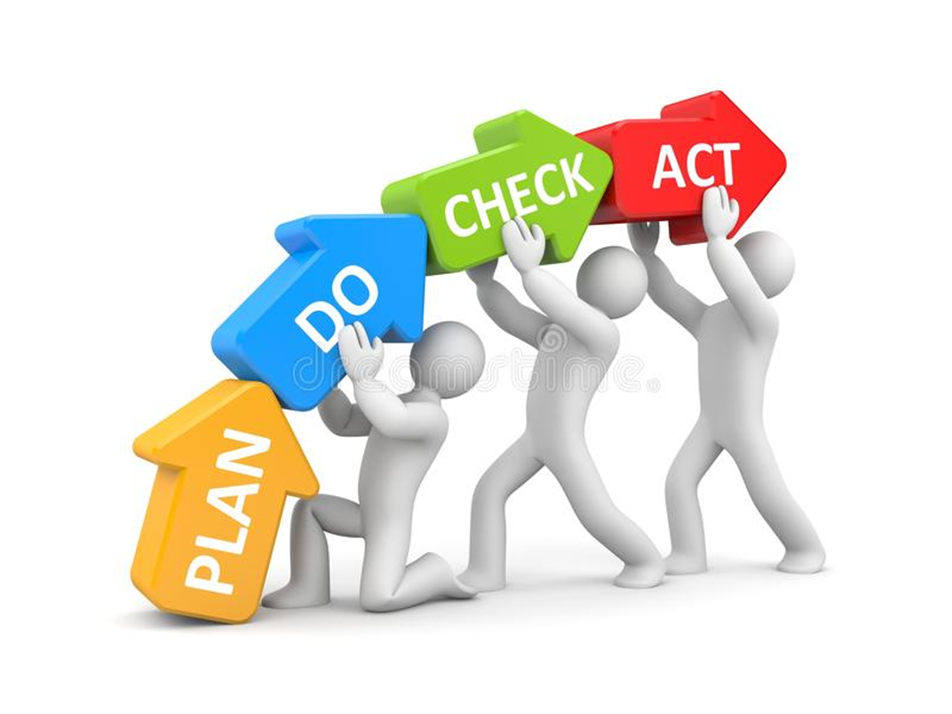